Towards a Global WaterInformation System
David R. Maidment
Center for Research in Water Resources
University of Texas at Austin
14th Congress of the WMO Commission for Hydrology
Geneva, Switzerland | 9 November 2012
Acknowledgements: Fernando Salas, David Arctur University of Texas at Austin
WMO Guide to Hydrological Practices
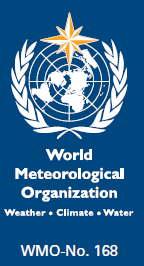 Guide to Hydrological Practices
Volume I
Hydrology – From Measurement to Hydrological Information
Science and Measurement
Chapter 10
Data Storage, Access, and Dissemination
Guide to Hydrological Practices
Volume II
Management of Water Resources and Application of Hydrological Practices
Application and 
Management
Guide to Hydrological Practices . . .
. . . WMO recommendations for National Hydrological Surveys
Volume 1, Chapter 10
Science and Measurement
Published in 2008
Guide to Hydrological Practices
Volume I
Hydrology – From Measurement to Hydrological Information
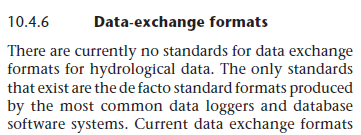 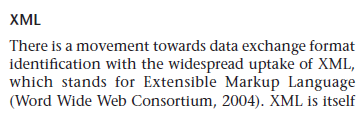 Last section of the last chapter of Volume I . . .
. . . this lecture provides an update since 2008
Hydrological Measurement
Water Quantity
Rainfall
Soil Water
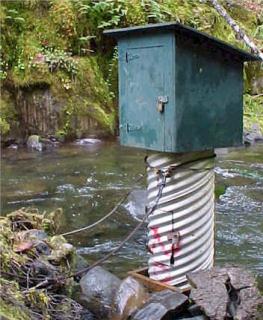 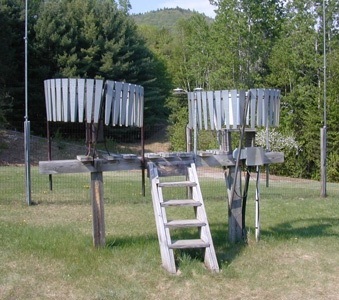 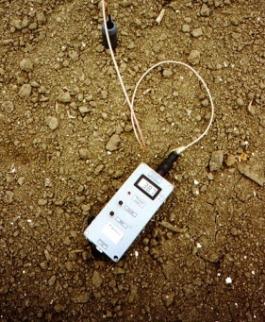 Water Quality
Meteorology
Groundwater
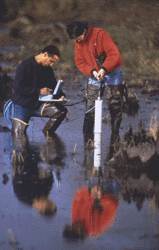 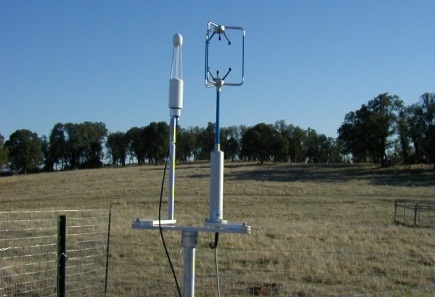 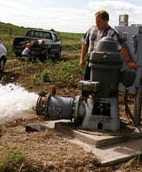 Time series data at point locations
Every Country Collects These Data
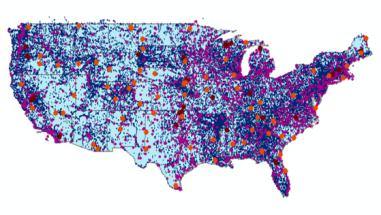 WMO does 
Global Water 
Data Integration
UnitedStates
Australia
Mexico
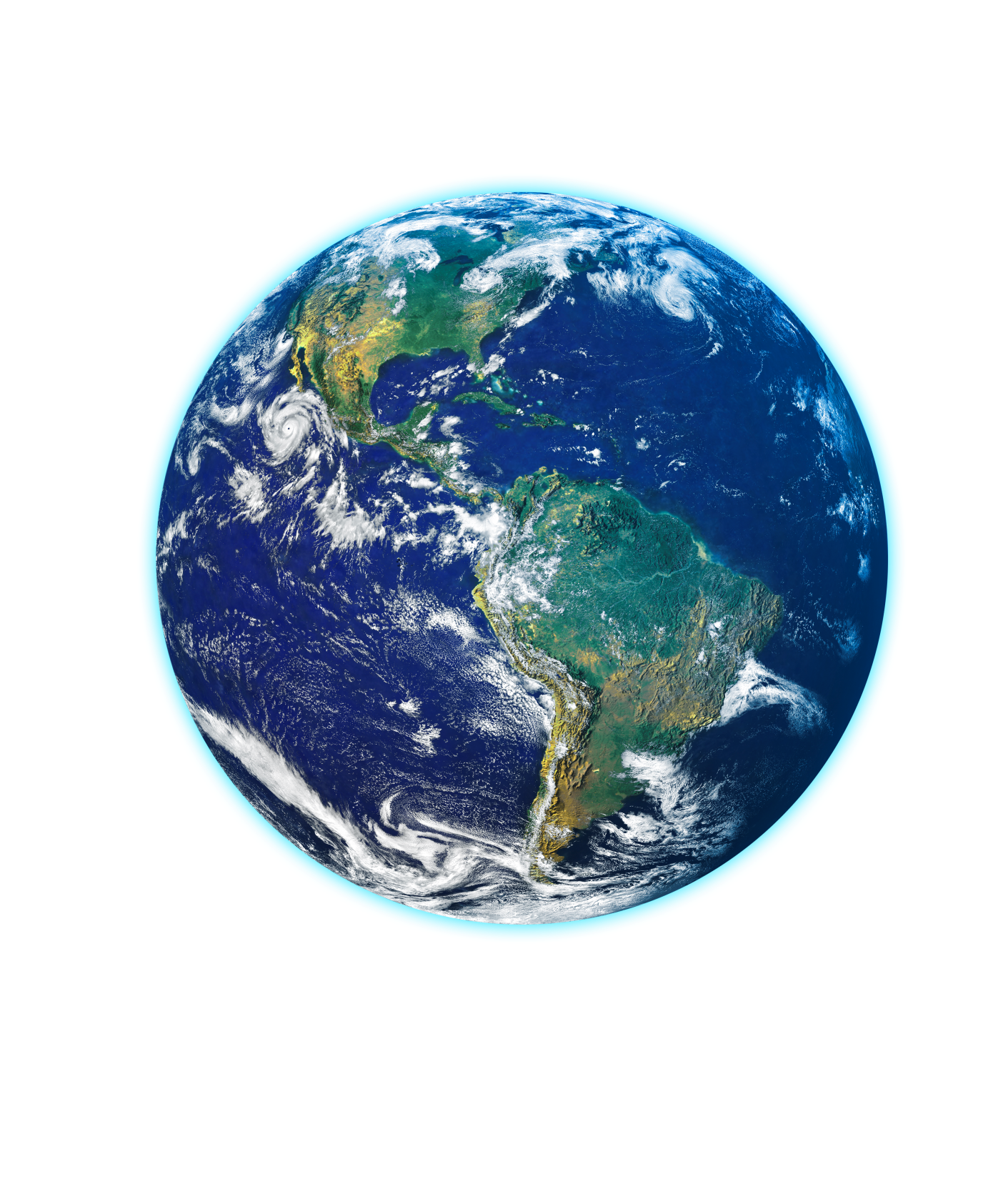 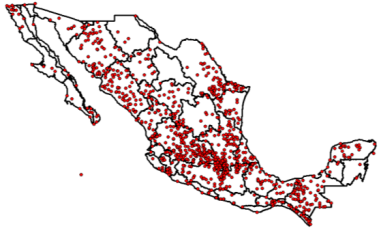 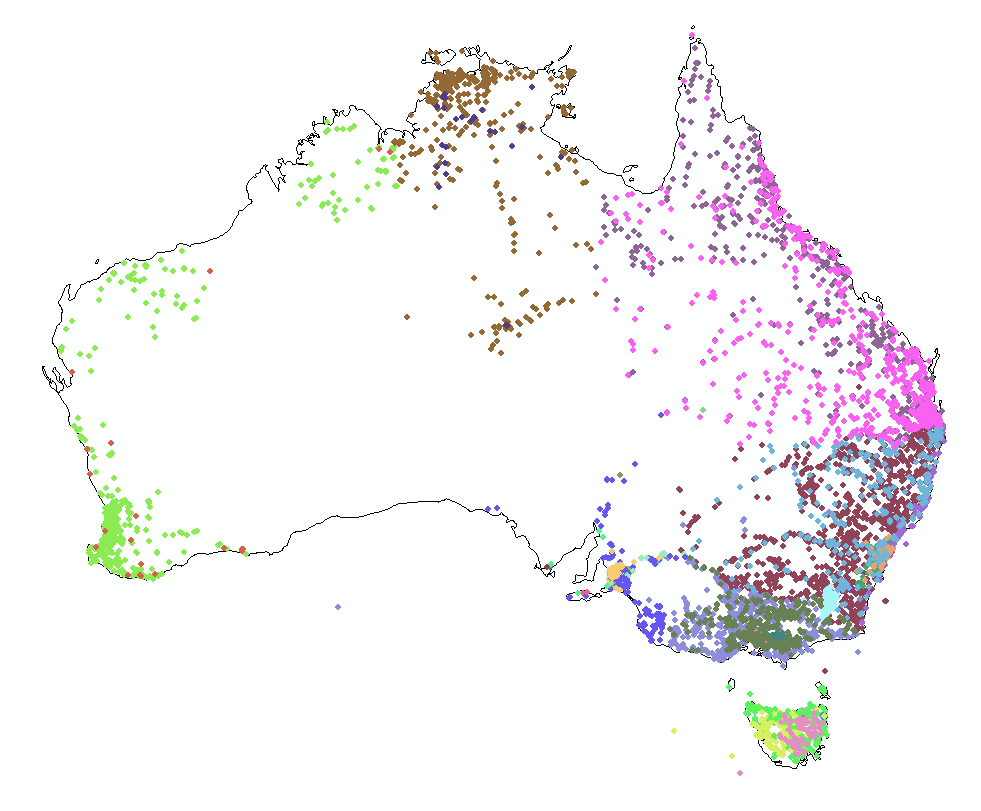 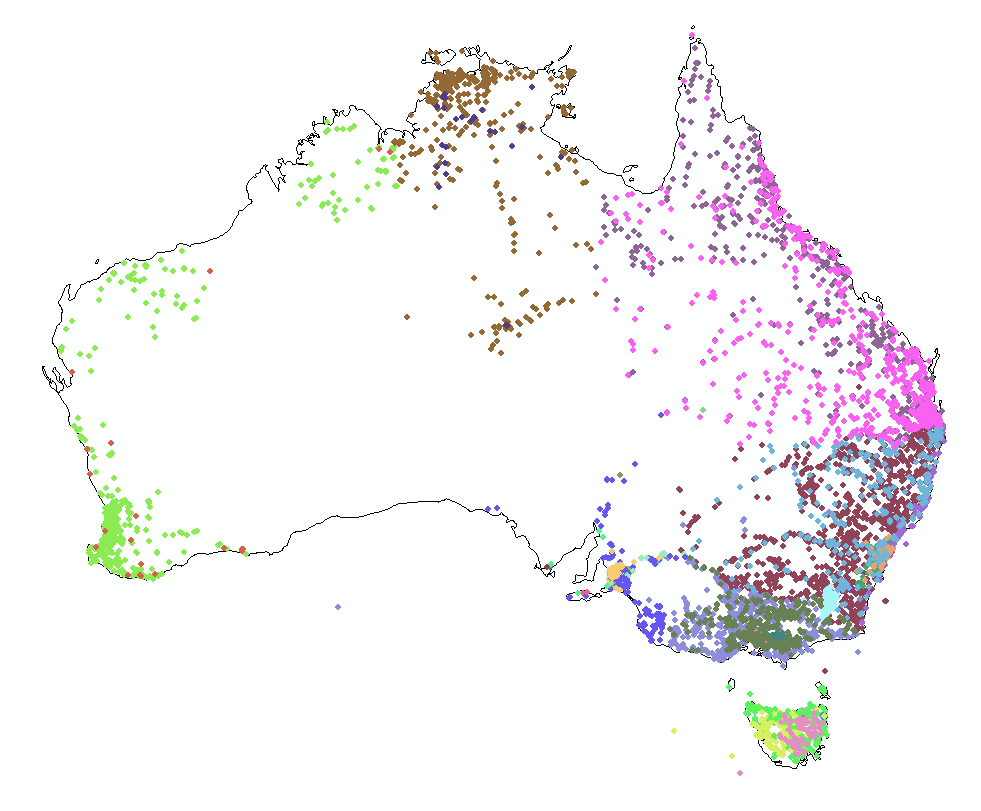 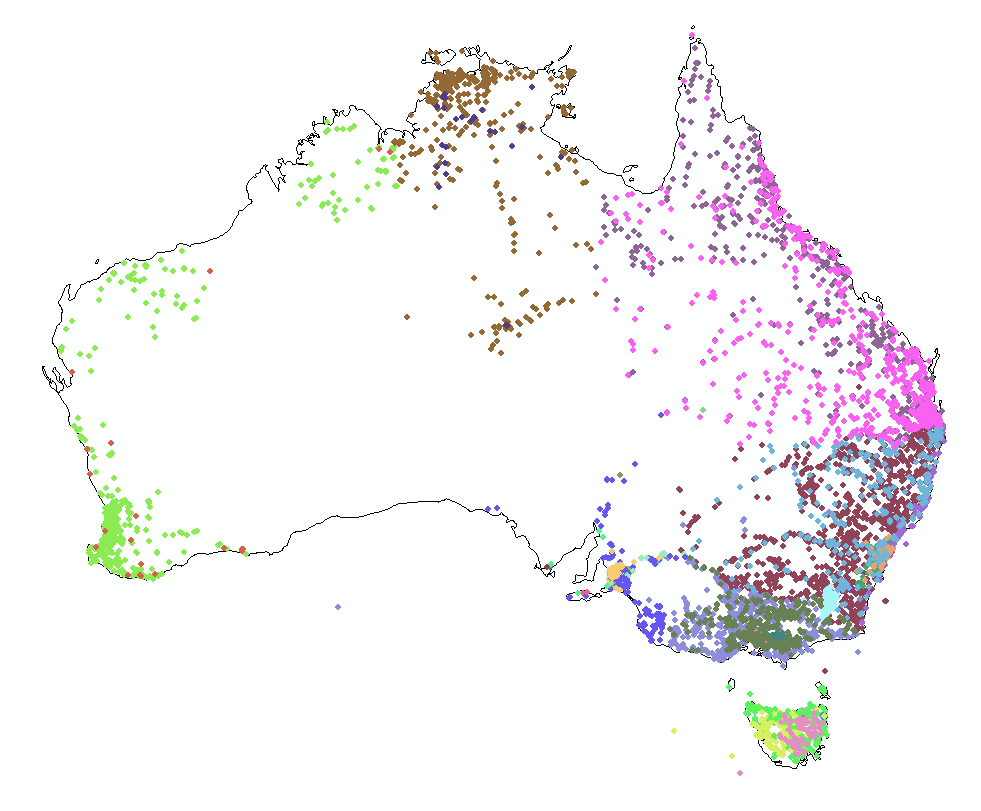 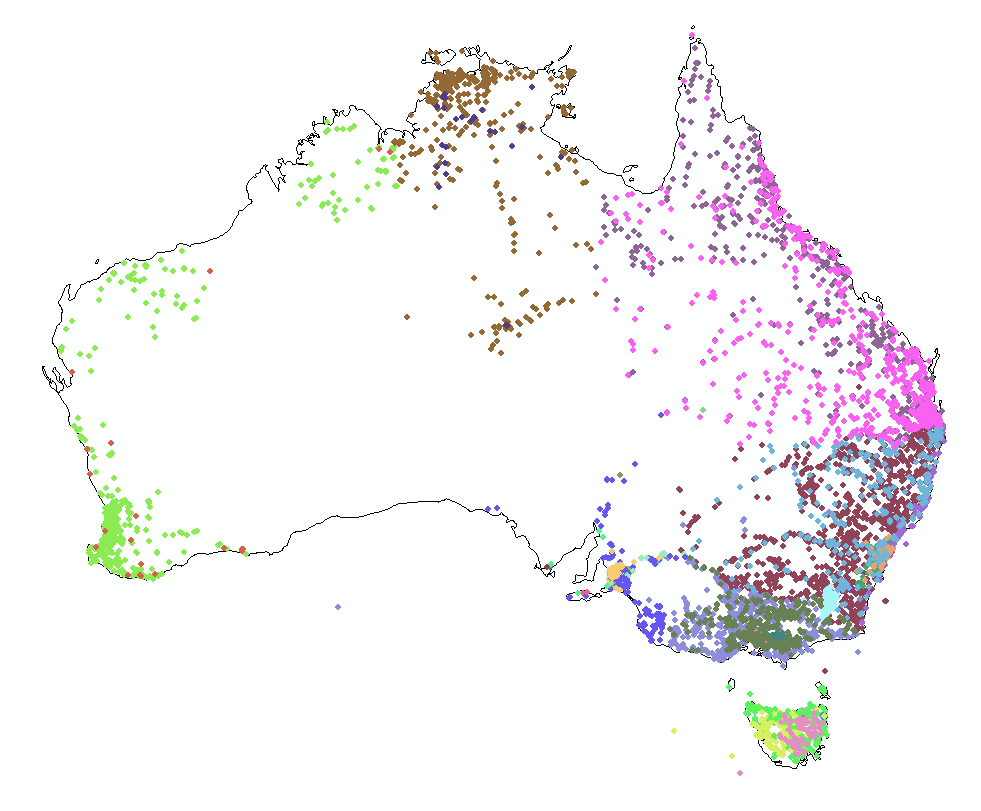 Many kinds of hydrological measurements . . .
. . . this lecture focuses on streamflow
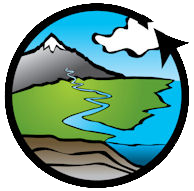 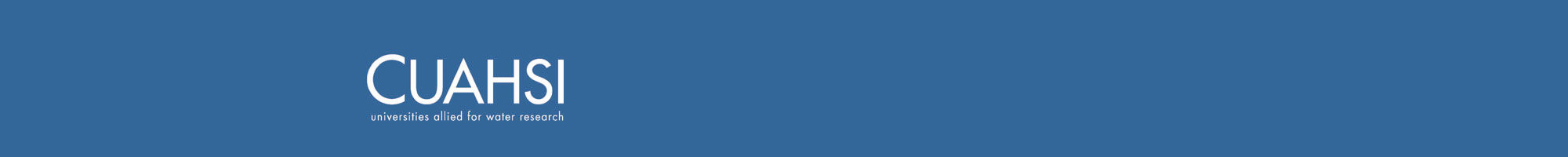 Consortium of Universities for the Advancement of Hydrologic Science, Inc.
www.cuahsi.org
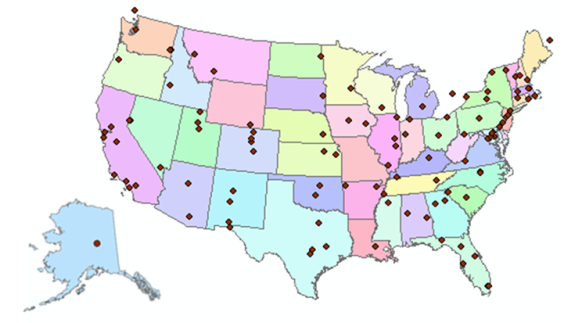 CUAHSI 
A consortium representing 125 US universities
Dr. Richard Hooper, President and CEOPresentation to Chy-14 on Wednesday
Supported by the National Science Foundation Earth Science Division
Advances hydrologic science in nation’s universities
Includes a Hydrologic Information System project
Invented WaterML language for water resources time series
Building an academic prototype system
WaterML –  the US Geological Survey
Water time series data on the internet
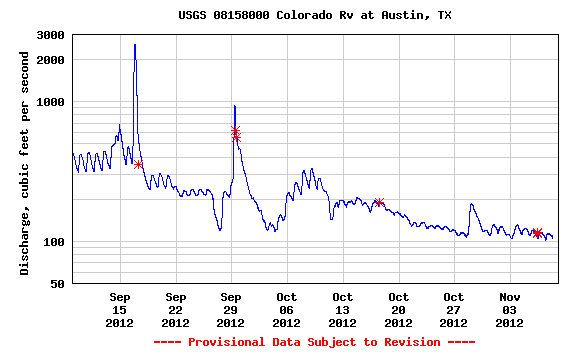 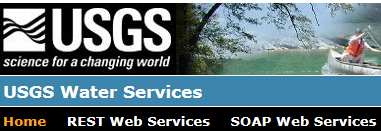 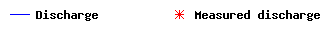 Measurement Standards
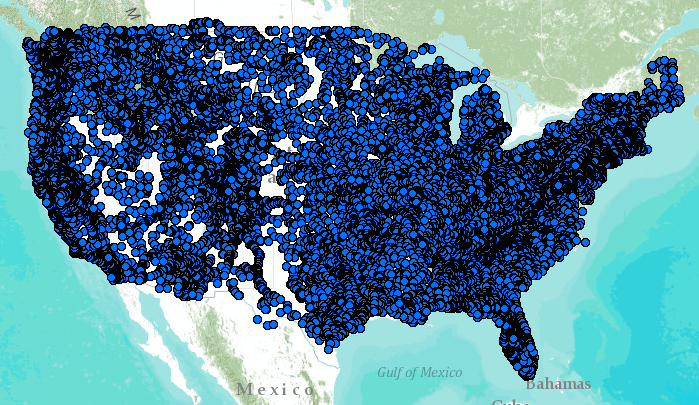 Map Standards
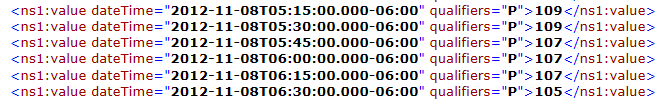 24/7/365 service 
For daily and real-time data
. . . Operational water web services system for the United States
http://waterservices.usgs.gov/nwis/iv?sites=08158000&period=P1D&parameterCd=00060
Web Pages and Web Services
Web services deliver data encoded in XML
Web pages deliver text and images
http://waterservices.usgs.gov/
http://water.usgs.gov/
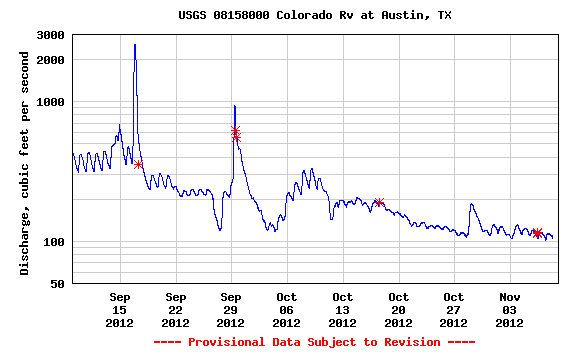 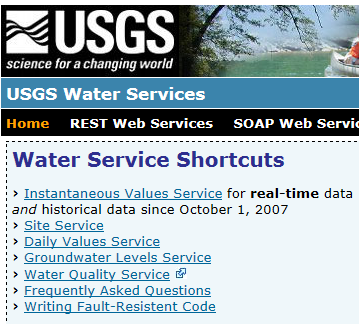 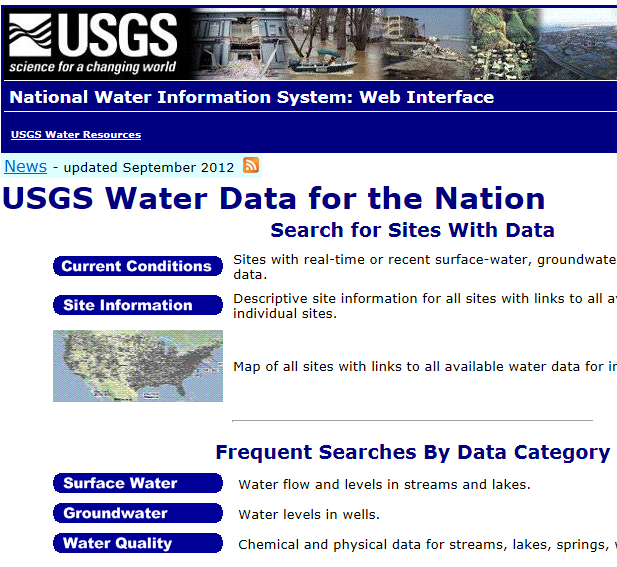 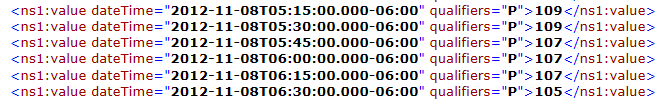 Open Geospatial Consortium
More than 400 companies and agencies globally
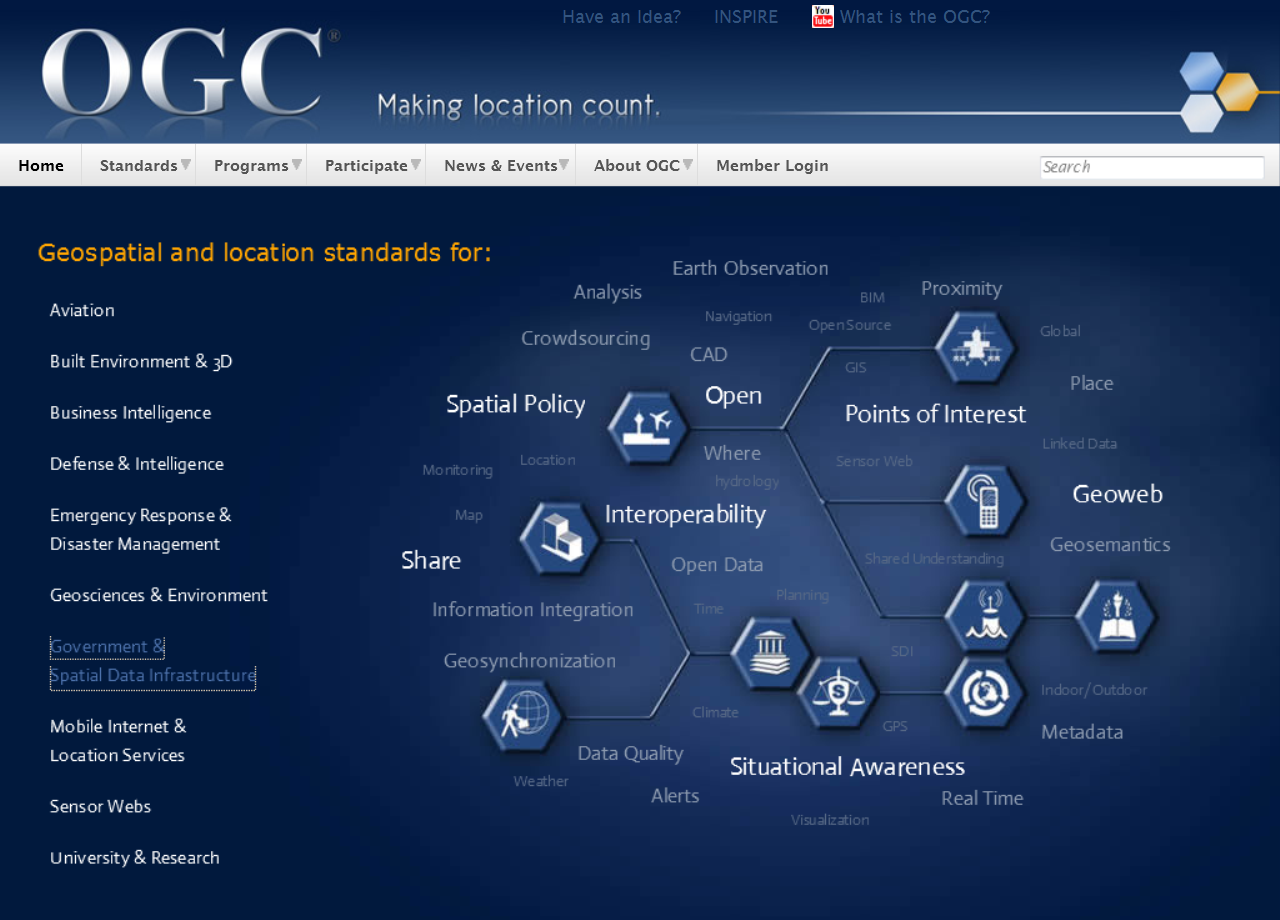 . . . Internet data standards for maps and observational data
OGC/WMO Hydrology Domain Working Group
November 2009
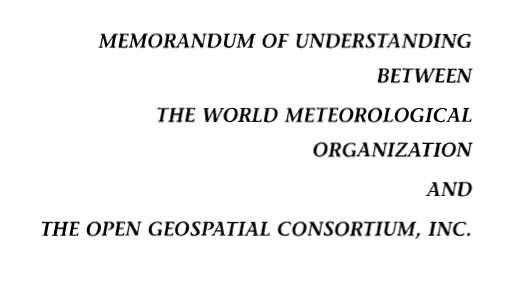 4-Year International Effort – WaterML
A time series for one variable at one location
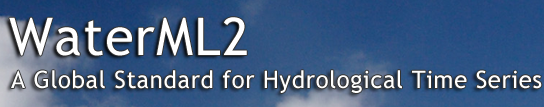 Hydrology Domain Working Group formed
OGC observer at CHy-13
Technical Meetings Each 3 MonthsFour Interoperability Experiments
 (Surface water, groundwater, forecasting)
Annual week-long workshops
Involvement by many countries
Acknowledgements: OGC, WMO,  GRDC, CUAHSI, BoM/CSIRO, USGS, GSC, Kisters, …….
2008
2009
2010
2011
2012
[Speaker Notes: (1)    A four-year international effort has been undertaken to reconcile WaterML with international standards;
(2)    This effort was initiated with the establishment of an Hydrology Domain Working Group by the Open Geospatial Consortium in September 2008;
(3)    An OGC representative attended the WMO Congress of the Commission for Hydrology in 2008
(4)    A formal agreement between Secretary General of WMO and President of OGC in 2009 to jointly develop standards for hydrology, climatology, oceanography and climatology;
(5)    The joint OGC/WMO Hydrology Domain Working Group was supported by a large work effort, annual week-long workshops, four interoperability experiments for surface and groundwater data exchange, and participation by many countries;
(6)    In June 2012, the OGC voted to adopt the revised version, WaterML2 as an international standard for exchange of water resources time series (the first such public standard that has existed);
(7)    This Congress to the WMO Commission for Hydrology to whom I am speaking is considering WaterML2 for adoption as an official standard by WMO]
WIS – WMO Information System
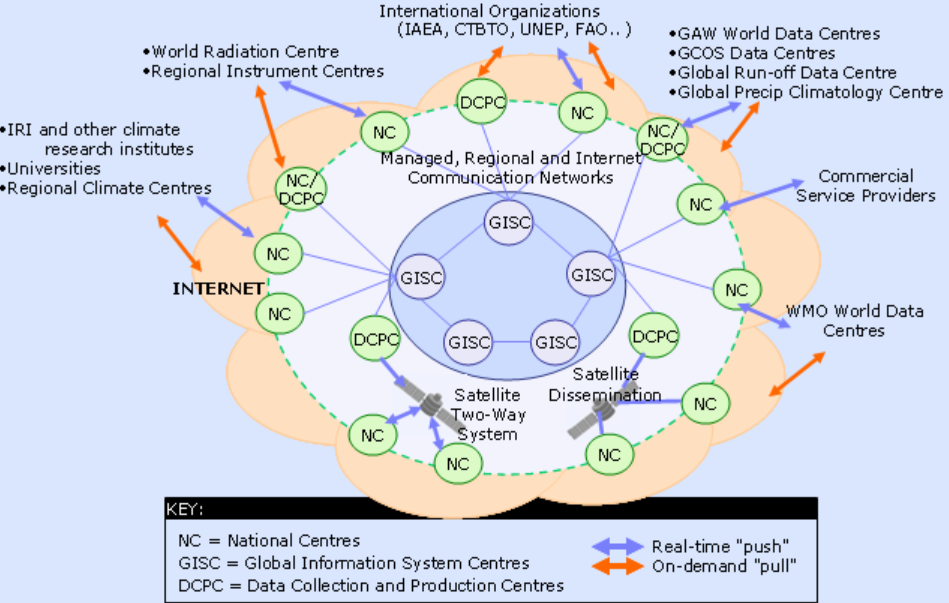 Ingests data from National Centers . . .
. . . synthesized globally through communication networks
GEOSS – Global Earth Observation System of Systems
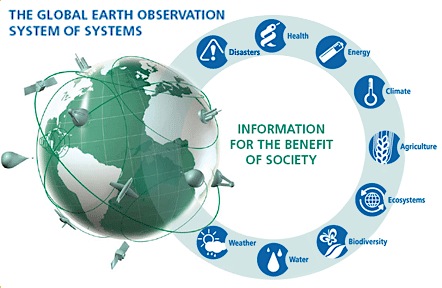 Group on Earth Observations (GEO) . . .
. . . located with WMO in Geneva
Geospatial and Temporal Water Data
GEOSS
WIS
Catalogs
OGC
WMO
Implementation
Standards
GIS
Water
Resources
Domains
Maps and time series . . .
                  . . . interoperability of connected systems
Web Services Stack for Time Series
Catalog Service for the Web with standard metadata: ISO, FGDC, ANZLIC, Dublin Core
Who?
What?
Catalog (CSW)
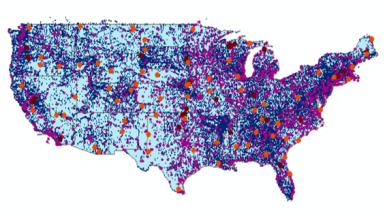 Where? When?
Time Series Services
Metadata (WFS)
Data (WaterML2)
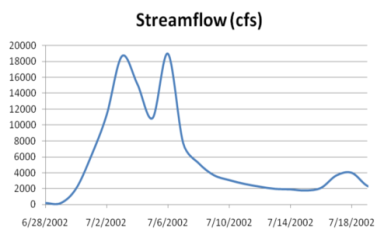 Access
Data
CSW = OGC Catalog Service for the Web
WFS = OGC Web Feature Service for Maps
Existing OGC Data Services are Adequate . . .
                . . . Need to Be Customized for Water Information
Dominican Republic, GEOSS, and WMO
Volunteered Information
Authoritative information
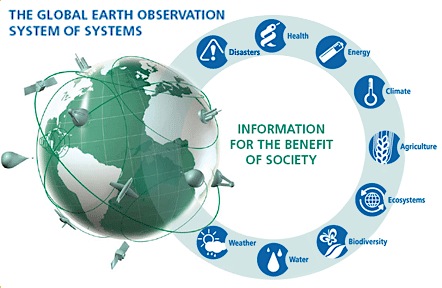 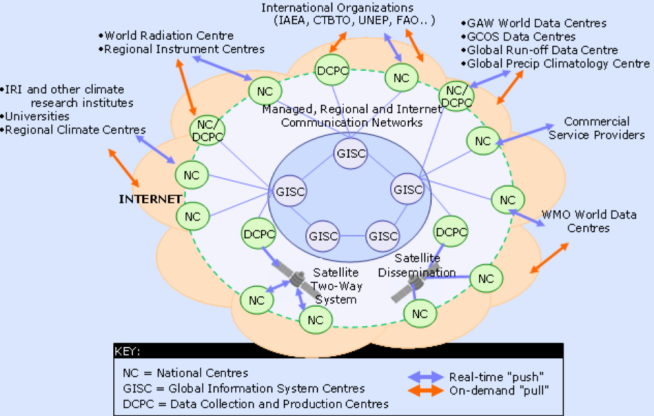 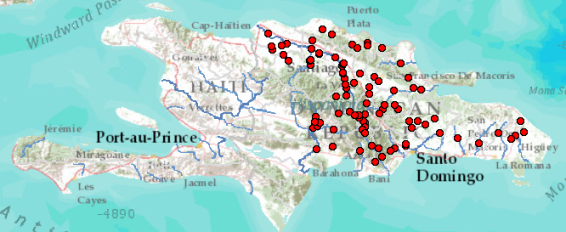 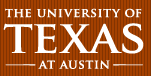 WMO Information System. . .
                . . . INDRHI – Dominican Republic
Catalog
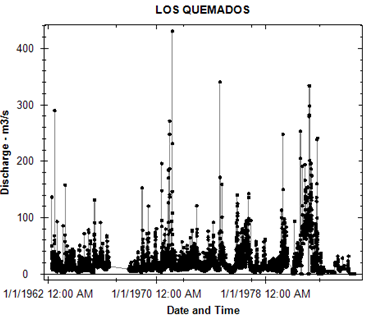 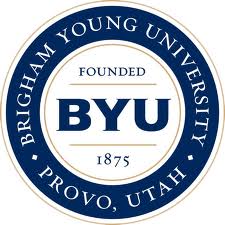 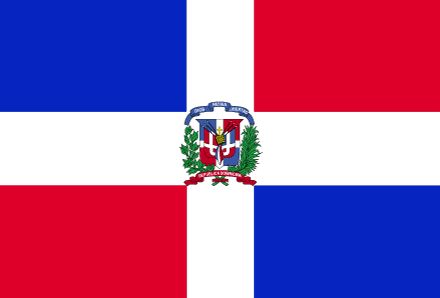 Metadata
Data
Searching GEOSS Portal
Search for water information
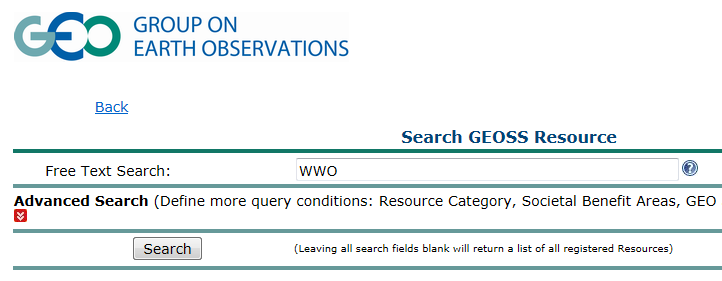 Find streamflow maps for countries
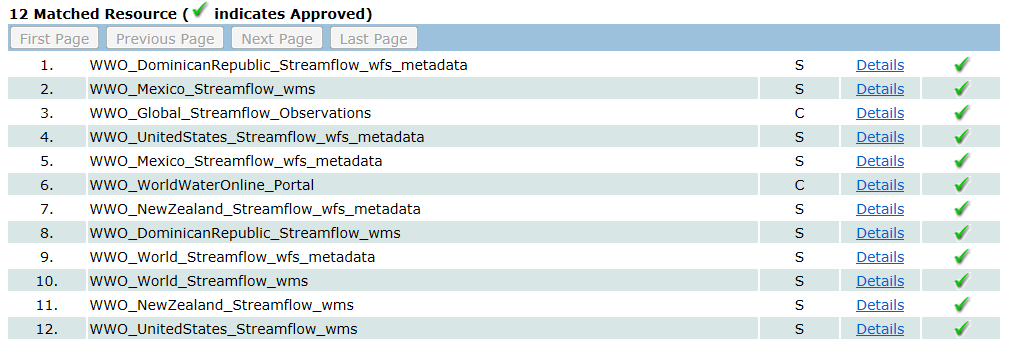 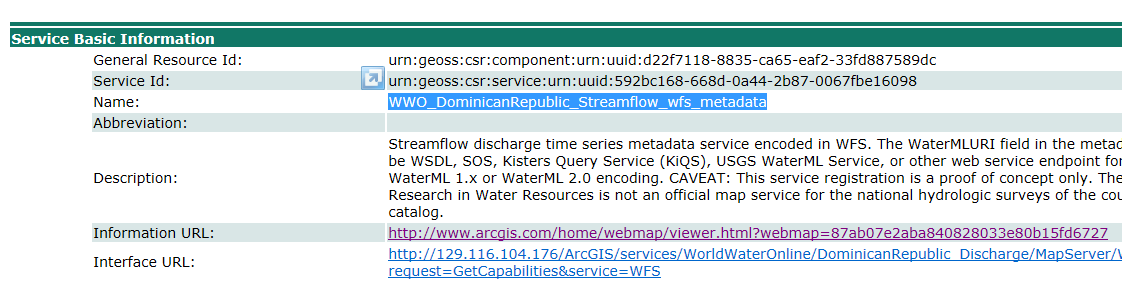 Streamflow map for the Dominican Republic
http://geossregistries.info/geosspub/resource_search_ns.jsp
United States Services Stack
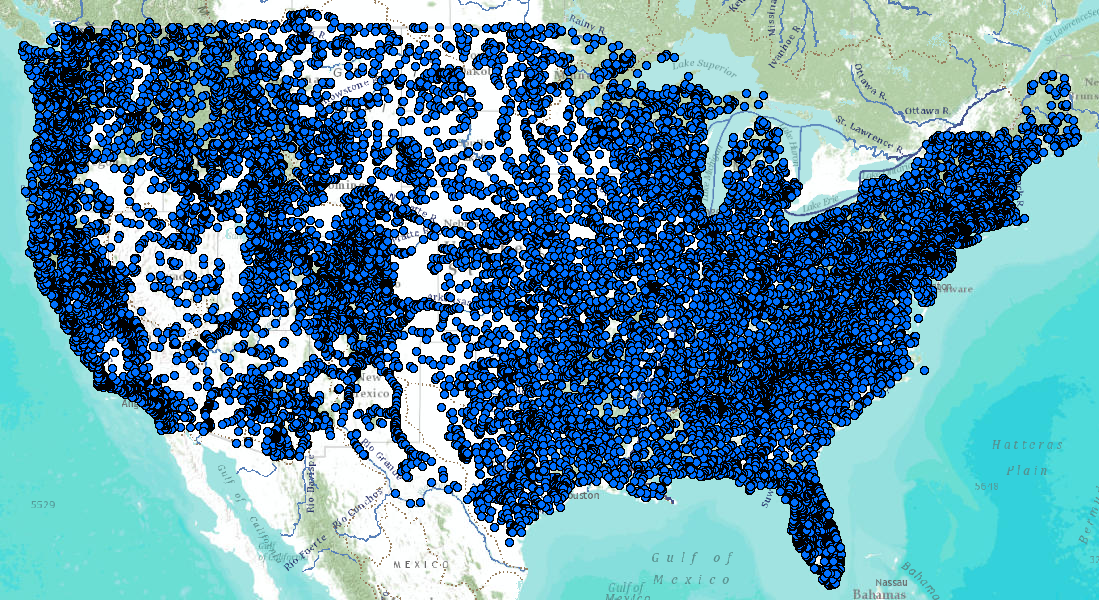 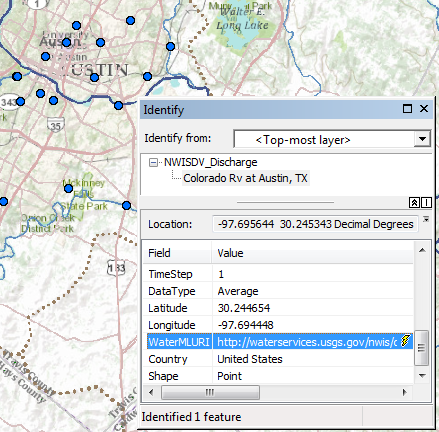 Web Feature Service for Observation Metadata
Colorado River 
at Austin, Texas
WaterML time series service for data
Catalog
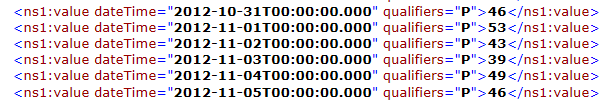 Metadata
Data
An attribute of each mapped observation point . . .
           . . . is a web link to the WaterML data service
New Zealand
NIWA operates about 20% of 1300 hydrometric stations Regional authorities operate about 80% of stations
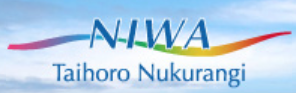 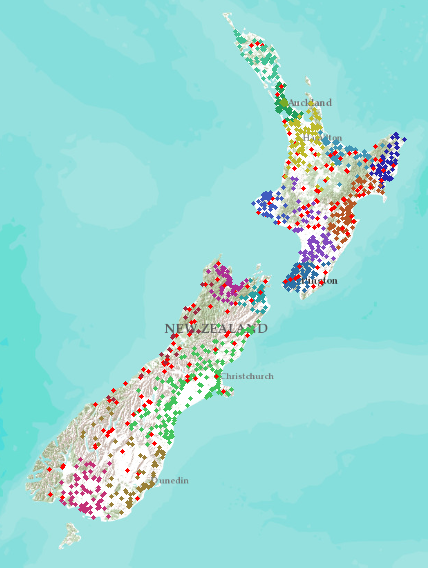 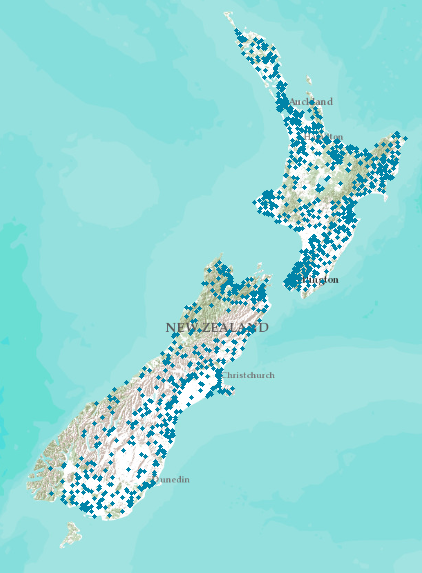 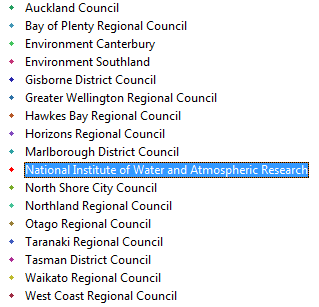 New Zealand 
Water Information System
Develop a federated hydrological information infrastructure . . .
                    . . . linking nationally and regionally collected data
Global Data Centers – Precipitation and Runoff
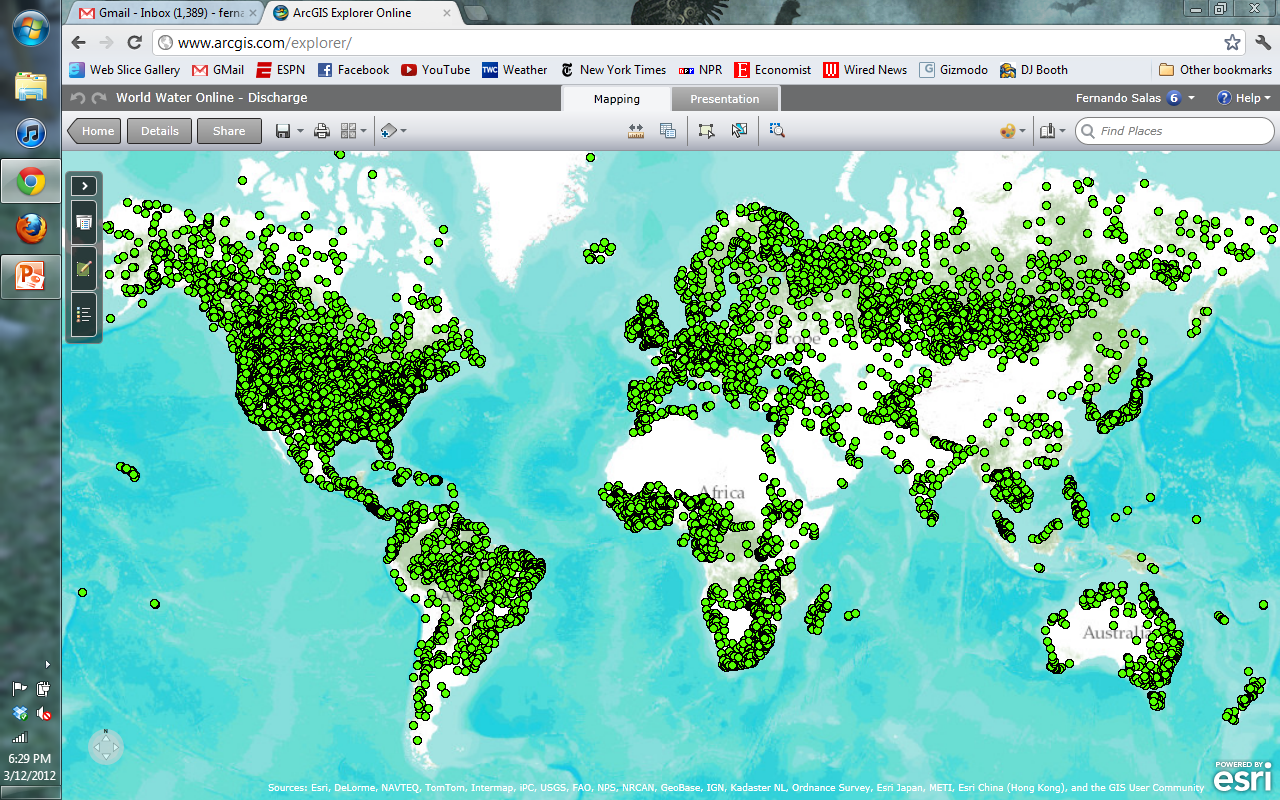 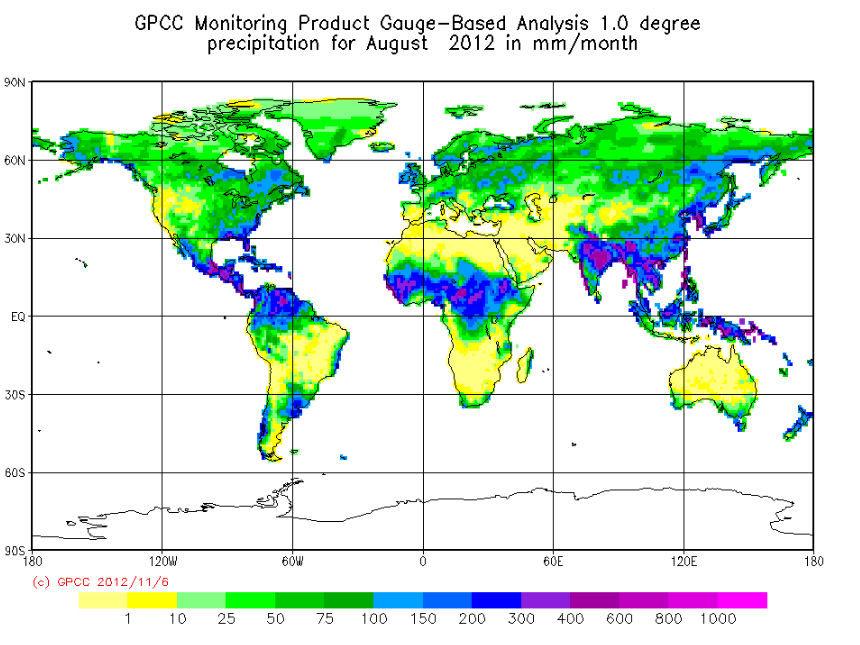 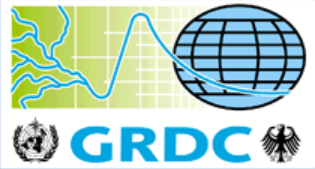 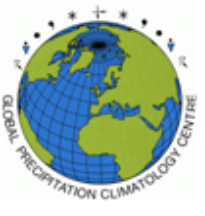 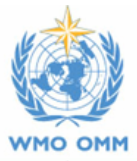 Collect data from National Hydrological Surveys….
                  …. using water web services in the future
Global Streamflow Services
Building a national system federating regions . . .
. . . builds a global system federating countries
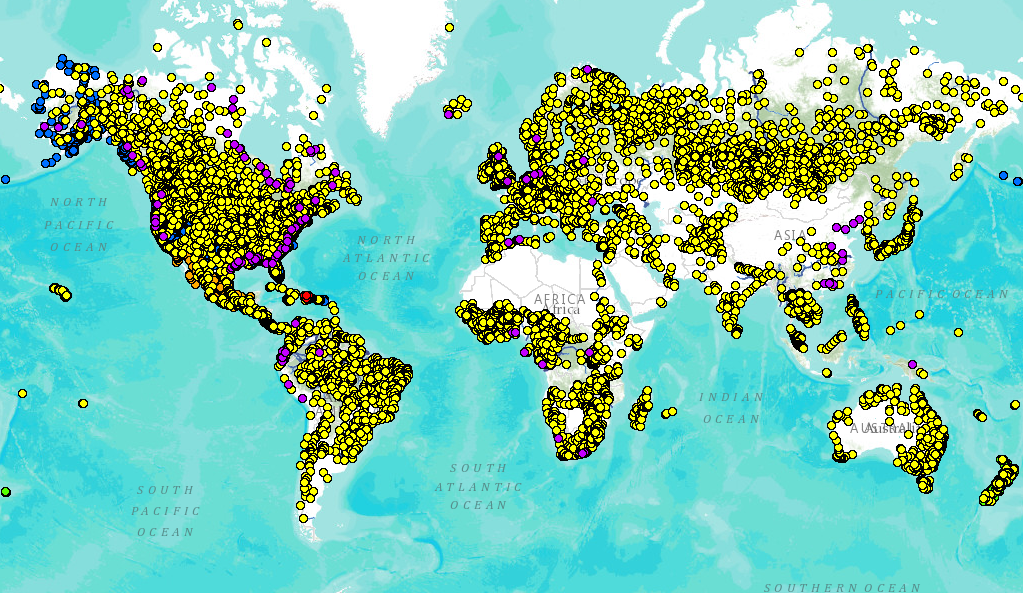 Global Runoff Data Centre
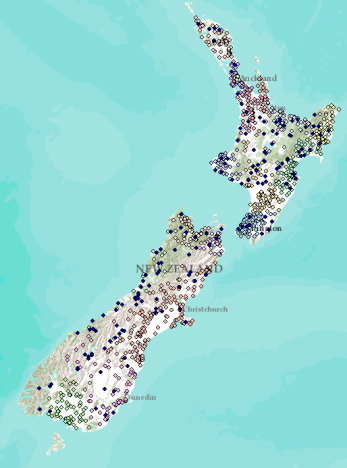 New Zealand
USA
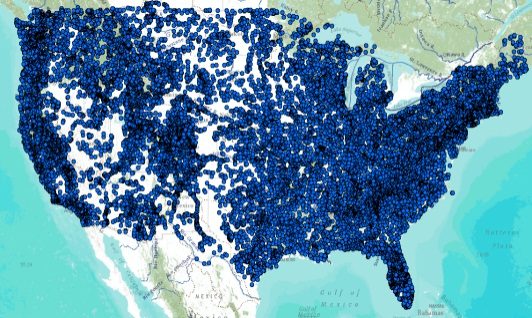 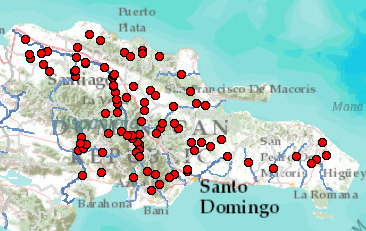 Dominican Republic
http://www.arcgis.com/home/webmap/viewer.html?webmap=87ab07e2aba840828033e80b15fd6727
In the Future: World Water Online
Bring together water information for the whole earth
All spatial scales: global, national, regional, local
Both geospatial and temporal information
Linking data and modeling
Everything on the web
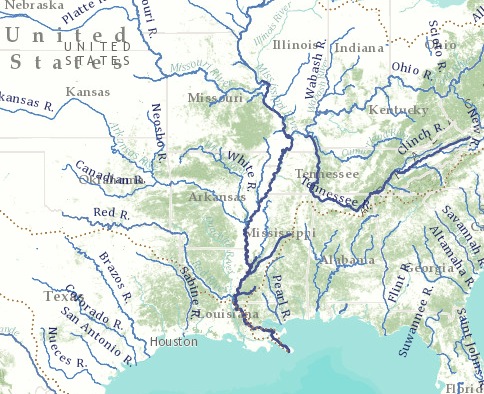 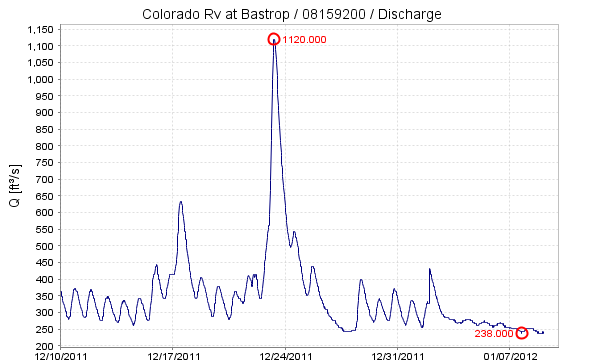 . . . a transformation of our world!
An initiative of the University of Texas at Austin . . .
                   . . . in collaboration with commercial and open source partners
Scales of Application
Assessment 
Water and Climate
Global
Accounting
How much water?
National
Management
Solving water problems
Regional
Local
Personal
How does this affect me?
A scale-independent information model for maps and observations . . .
. . . more detail as focus narrows
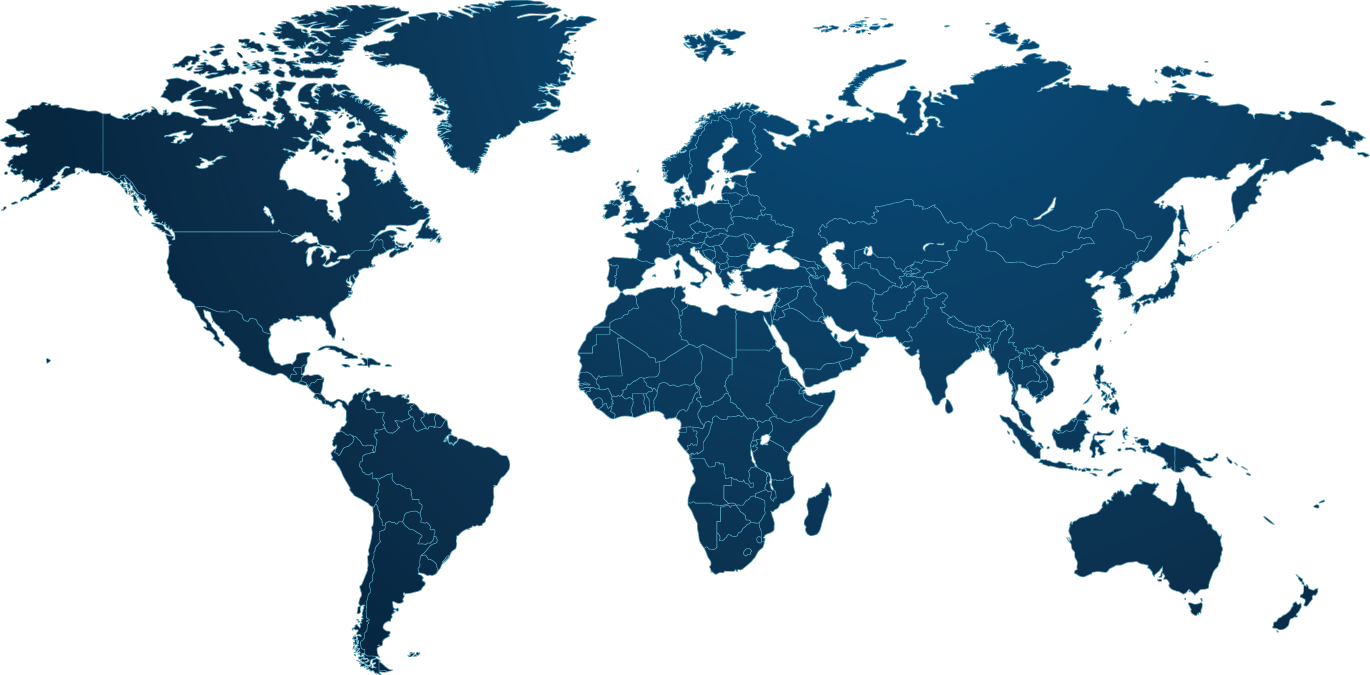 World Hydro Overlay Map
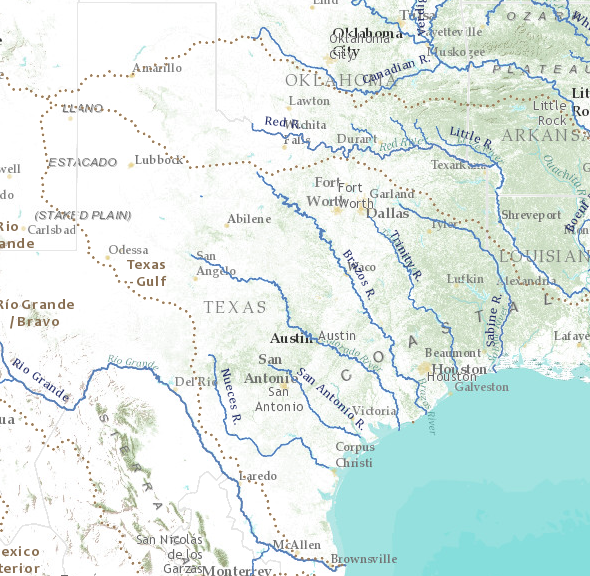 Texas
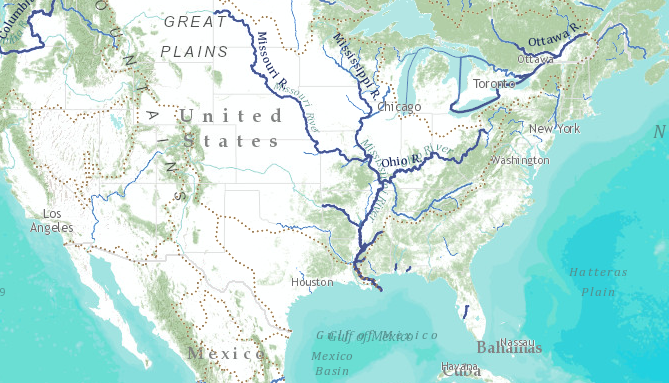 United States
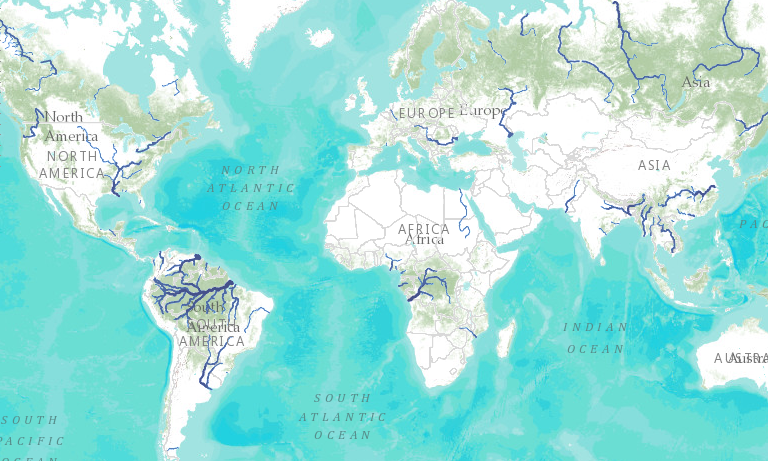 World
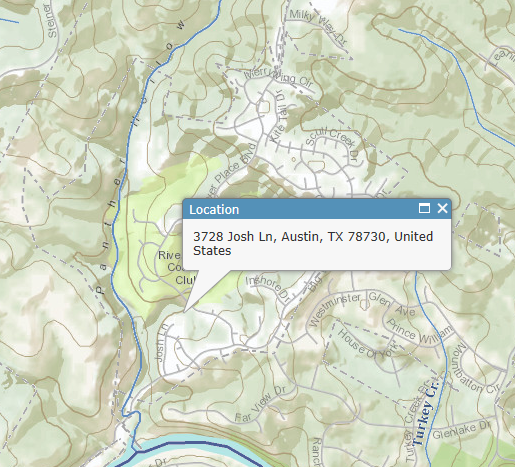 My Home
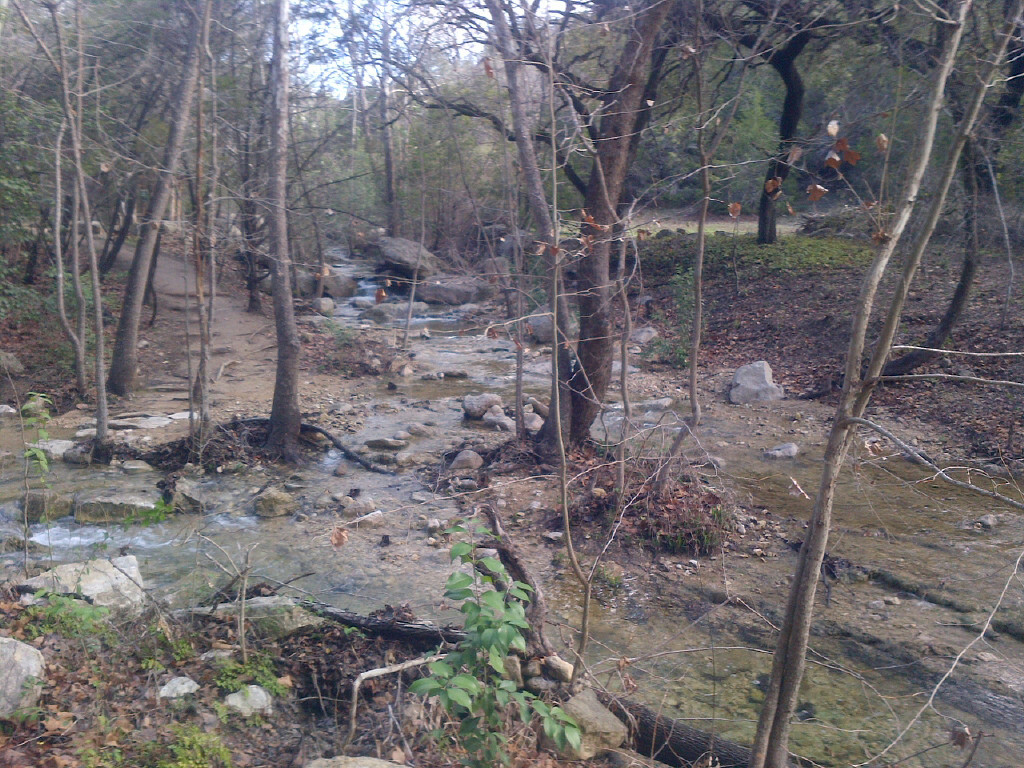 My Stream
Watershed of My StreamEsri Base Map and Delineation Services
My Watershed
My Stream
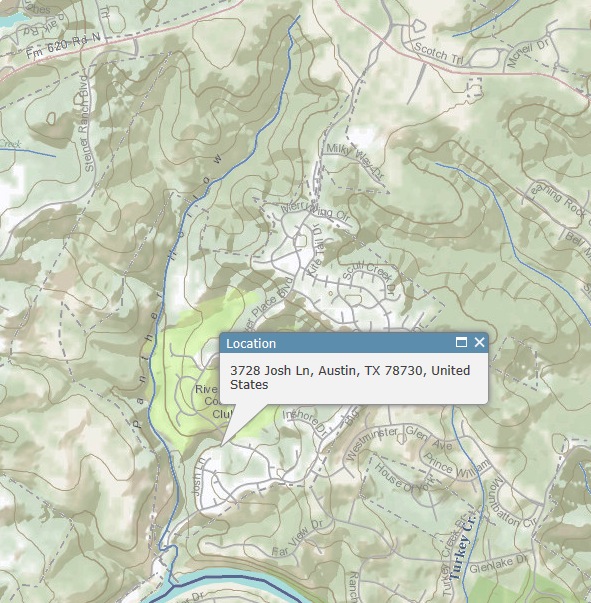 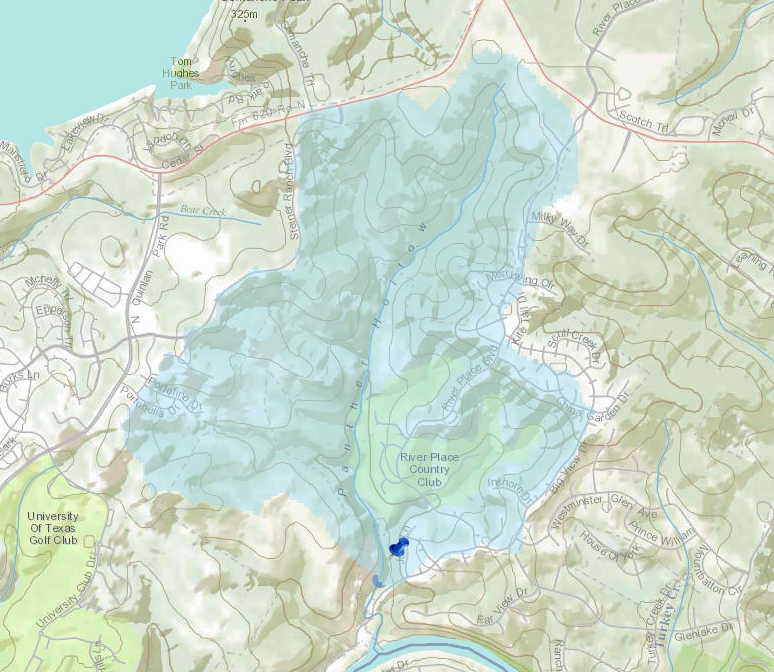 Panther Hollow
My home
Delineate the watershed of any stream or river anywhere on earth
Congo River BasinGlobal river mapping and watershed delineation
World Hydro Overlay Map
River Basin Delineation
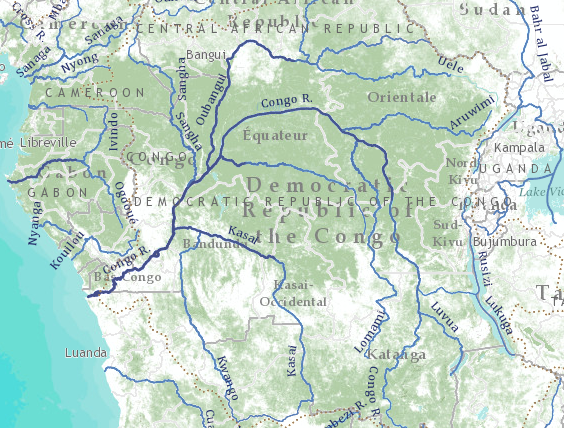 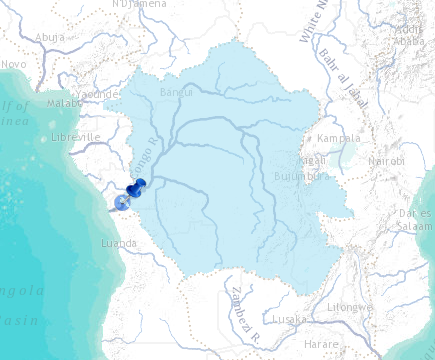 Delineate a watershed from any point on a river
World Watershed Explorer – Congo Basin
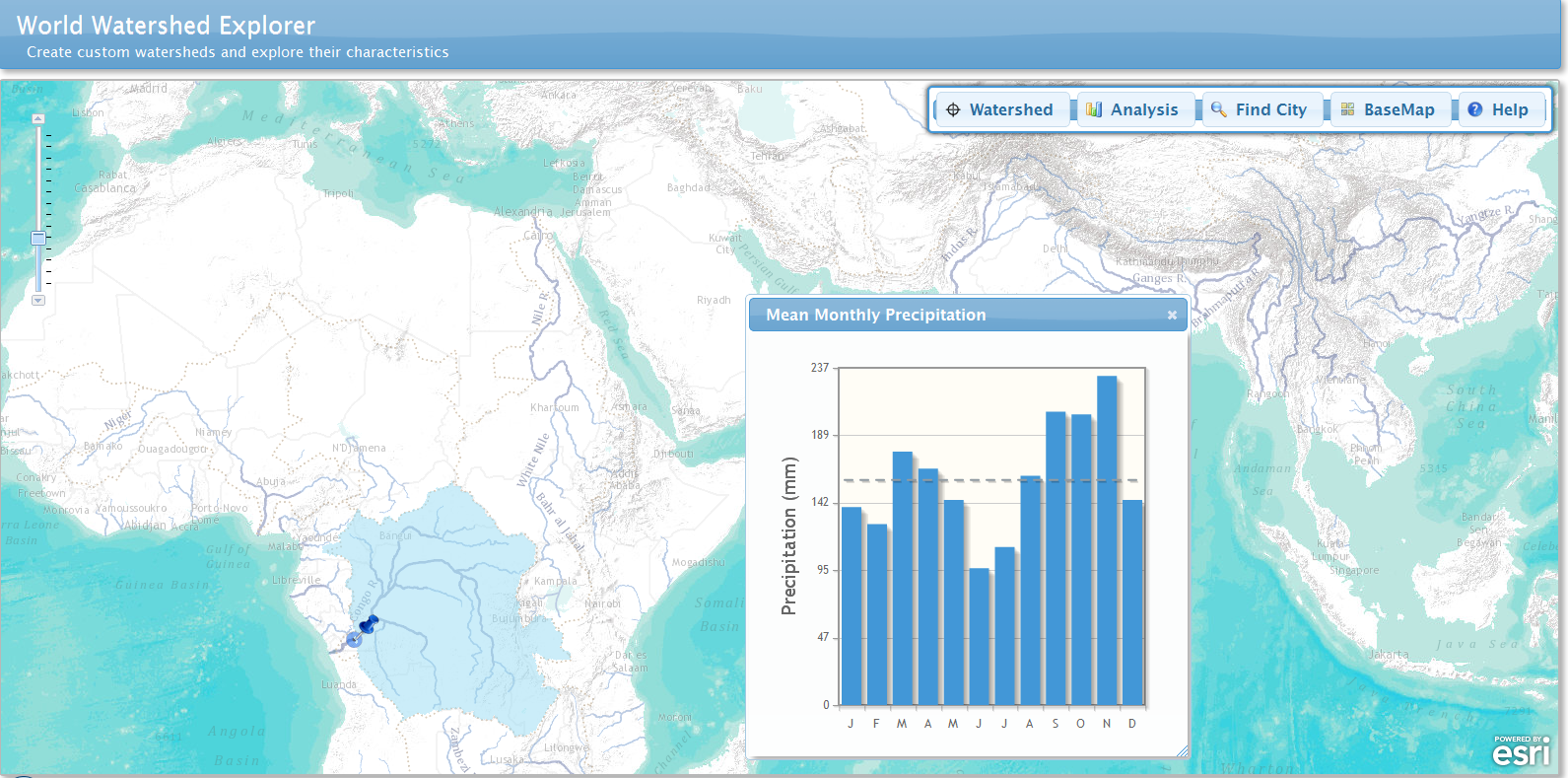 Watershed characteristics . . .
. . . precipitation, soils, land cover, population
Flow in the Mississippi River Basin RAPID model, March-May 2008, 3 hour time steps
GIS data describes 1.2 million river reaches . . .
          . . . simulate flow in each reach in each time step
World Water OnlineHydrology on the web
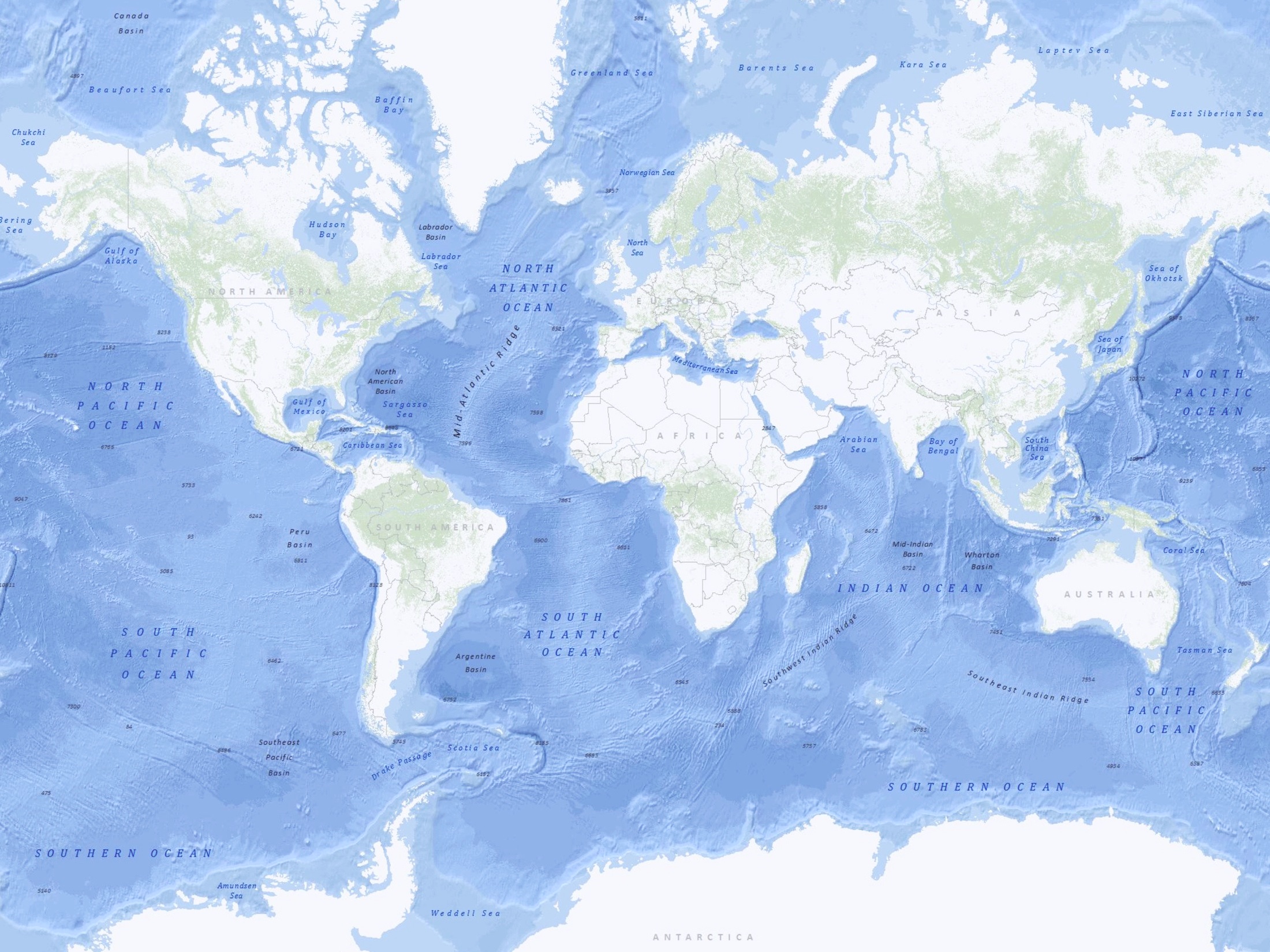 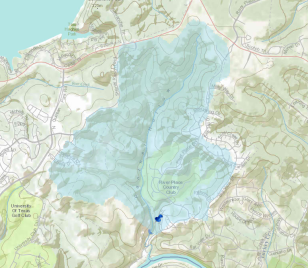 Watersheds
Global to Local
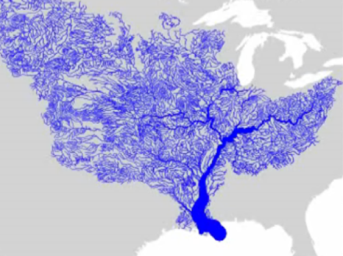 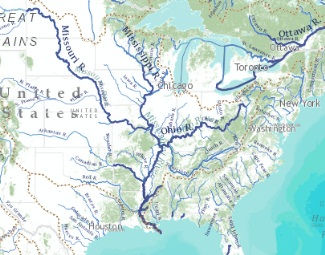 Maps
Models
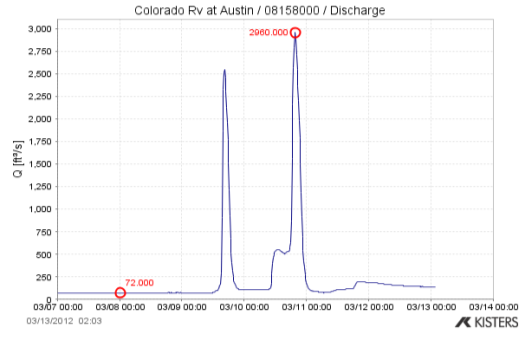 Observations
Open Information systems include both commercial and 
open source software linked by open standards
World Water OnlineLinking people everywhere with water data, maps, and models
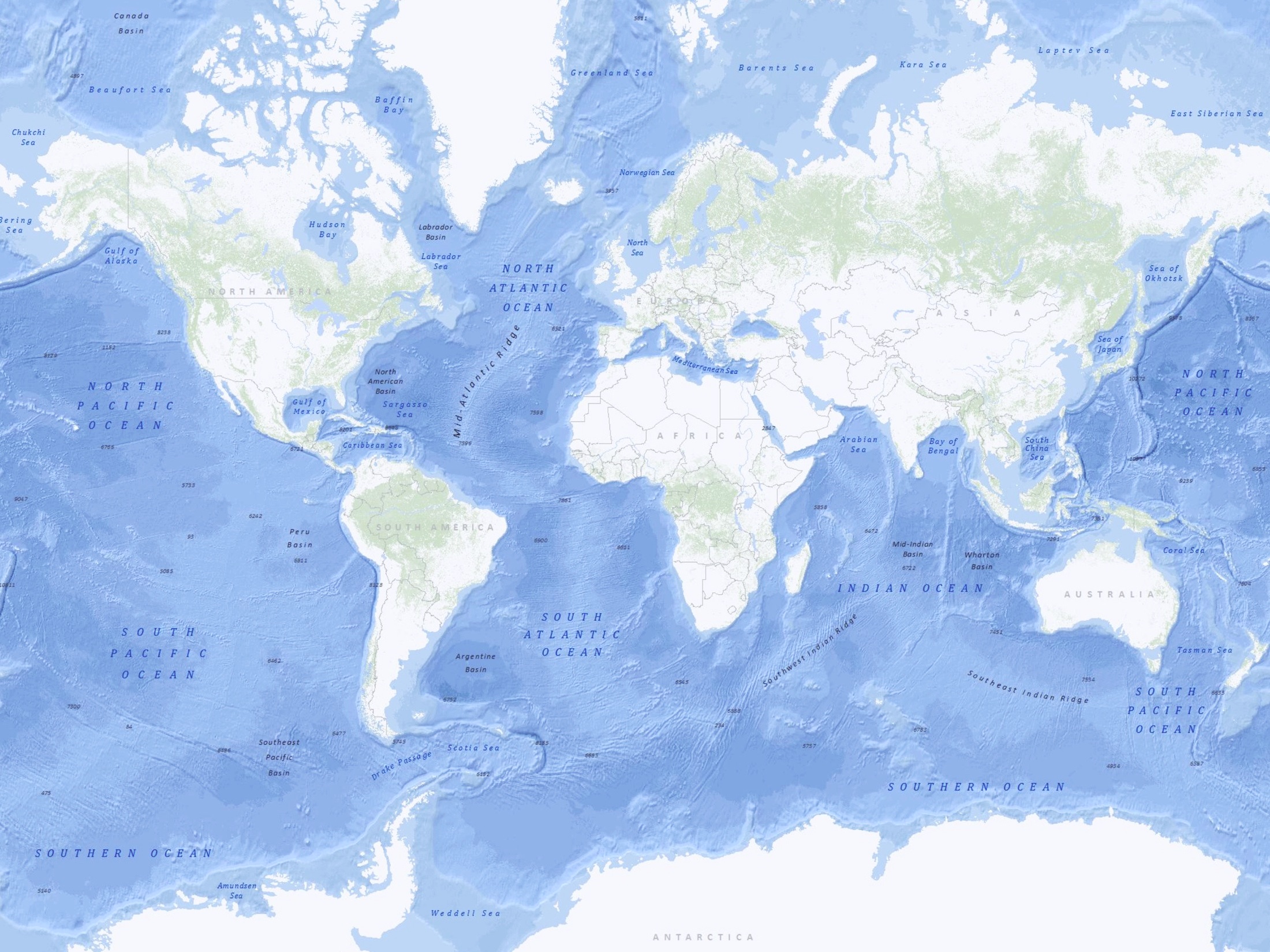 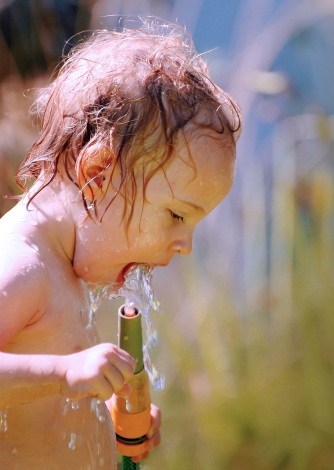 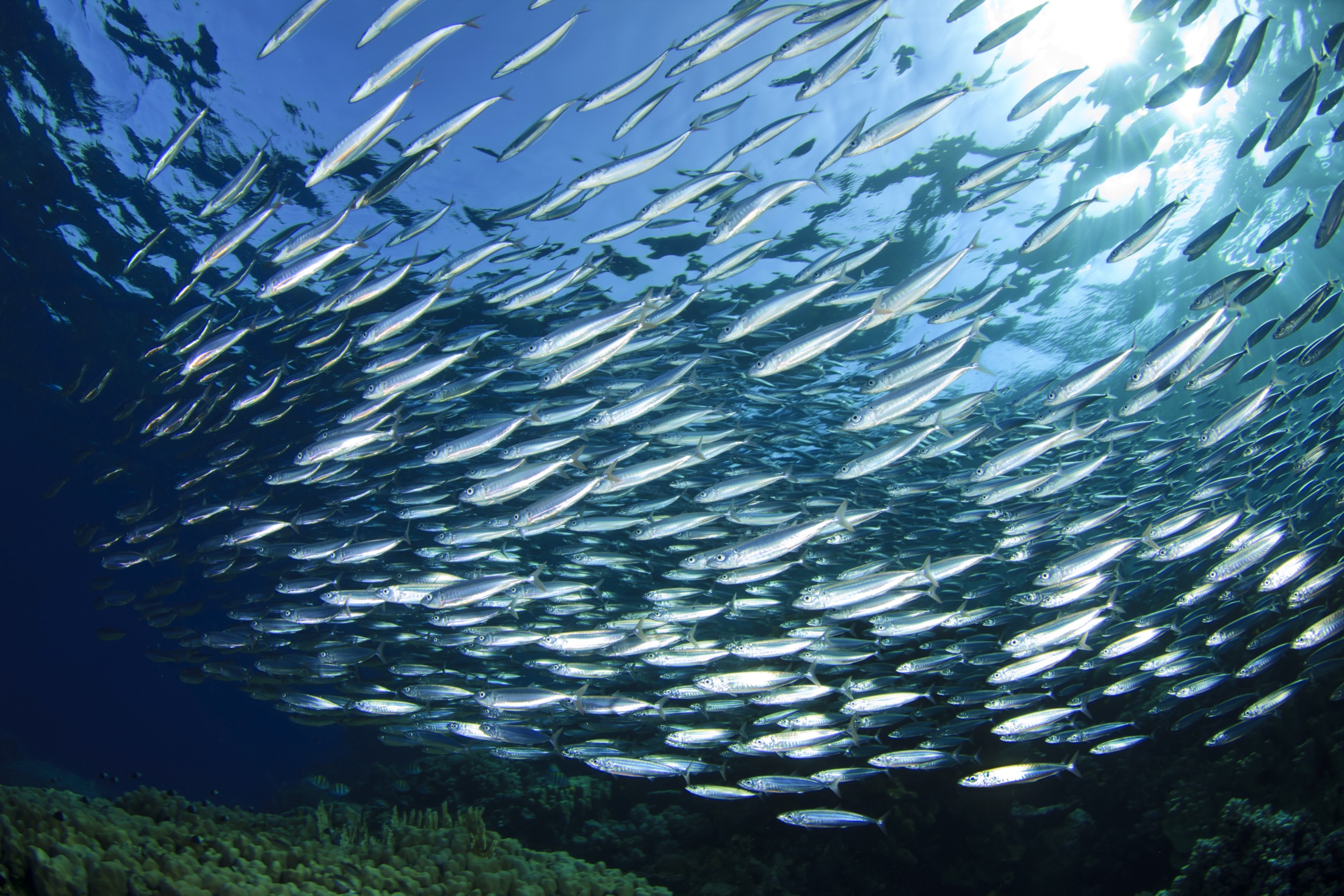 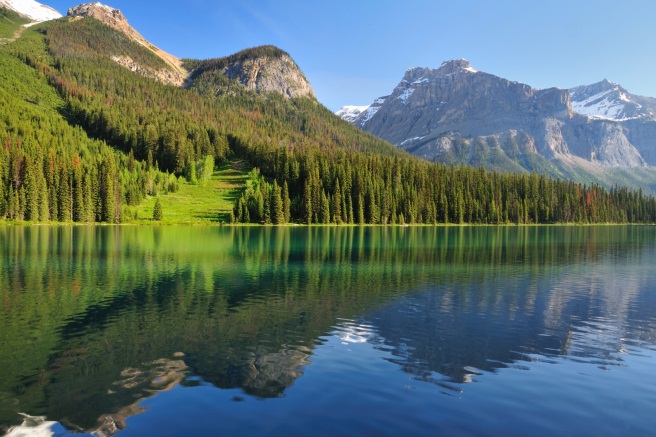 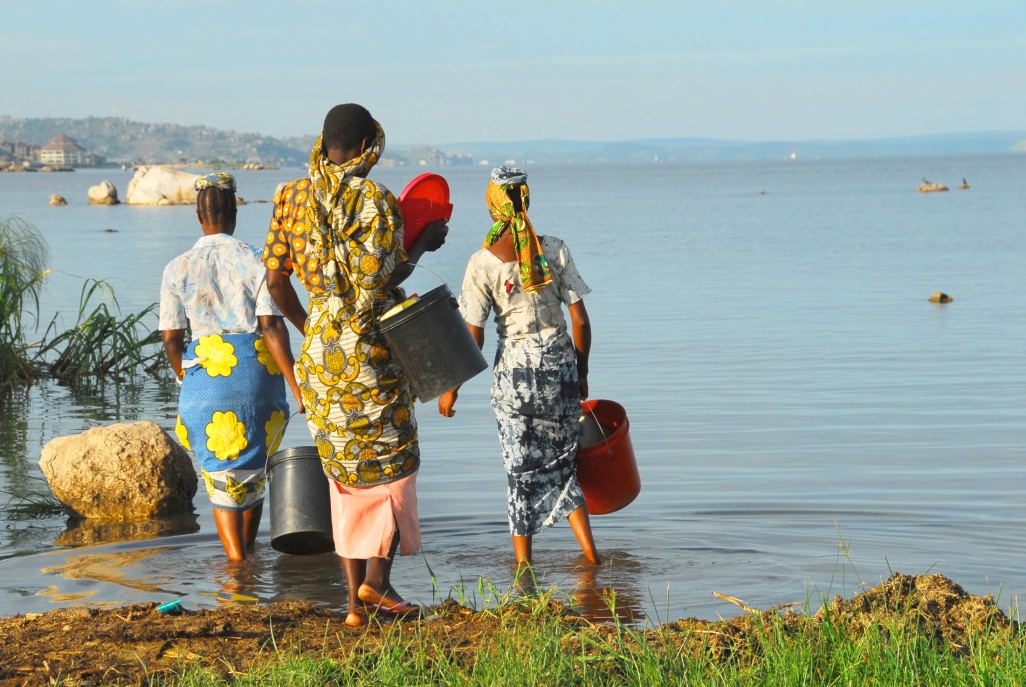